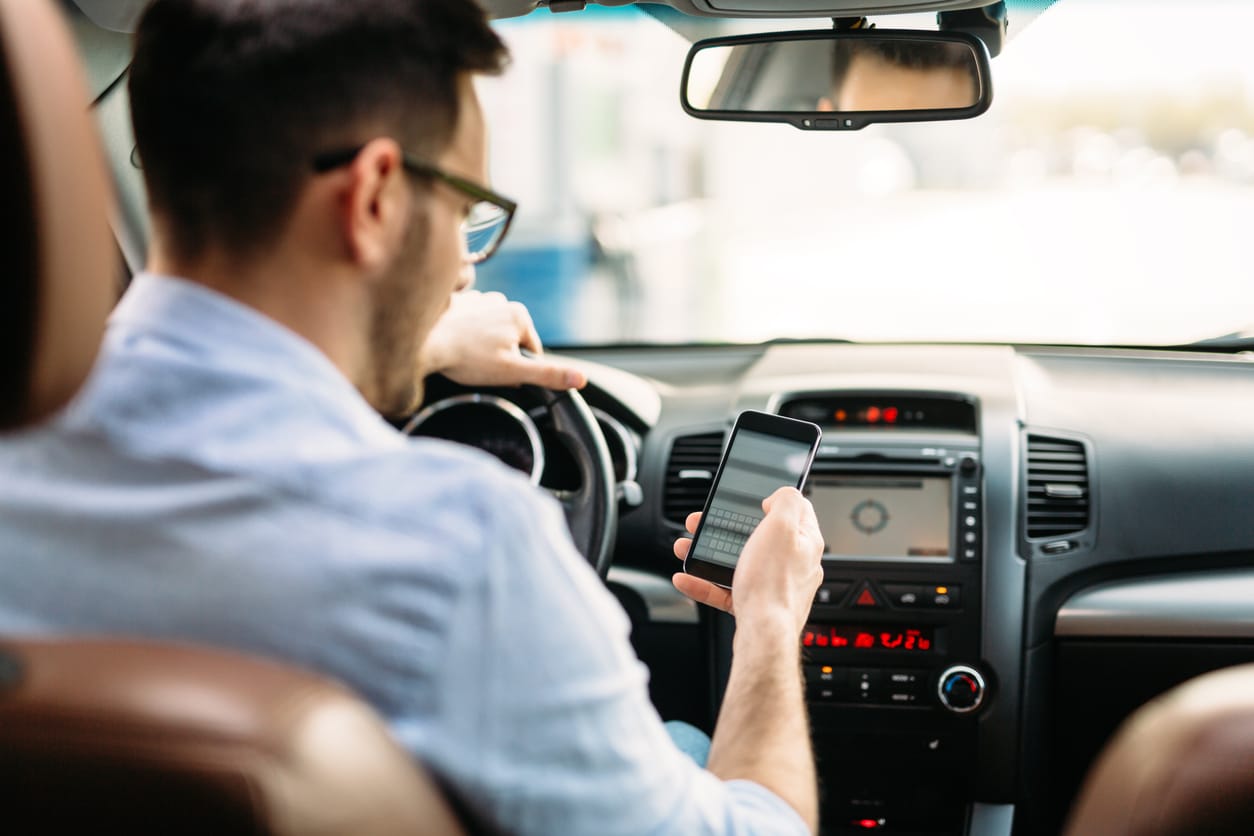 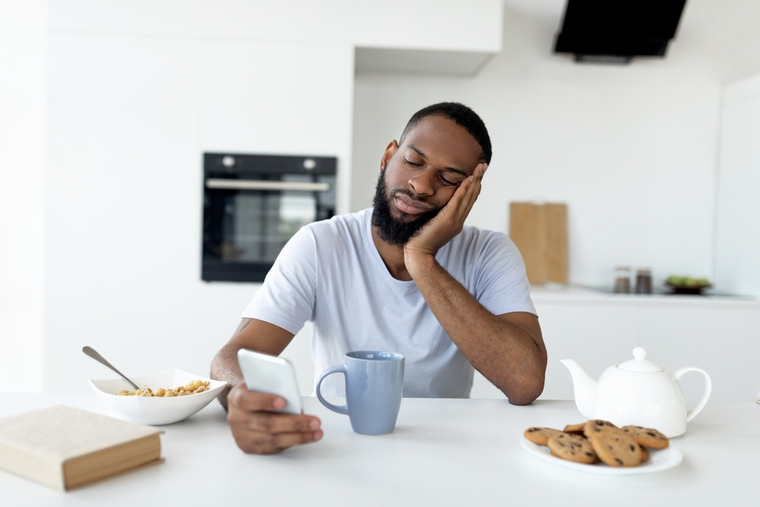 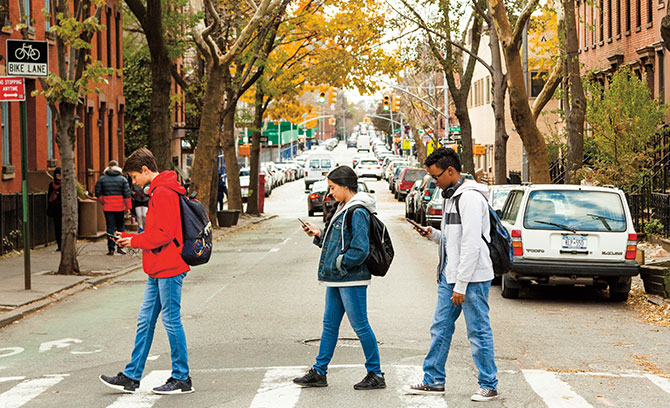 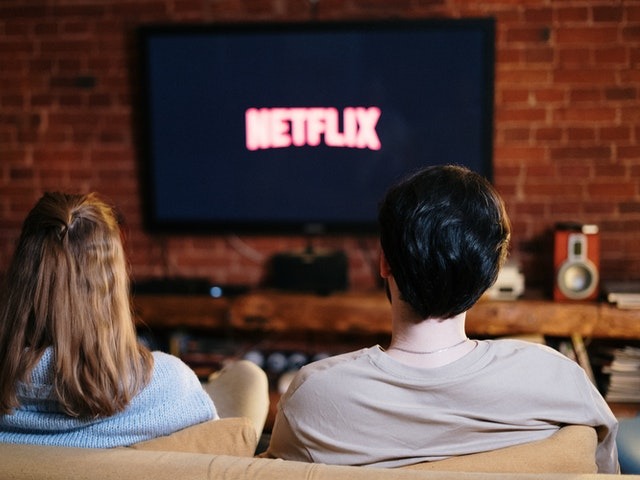 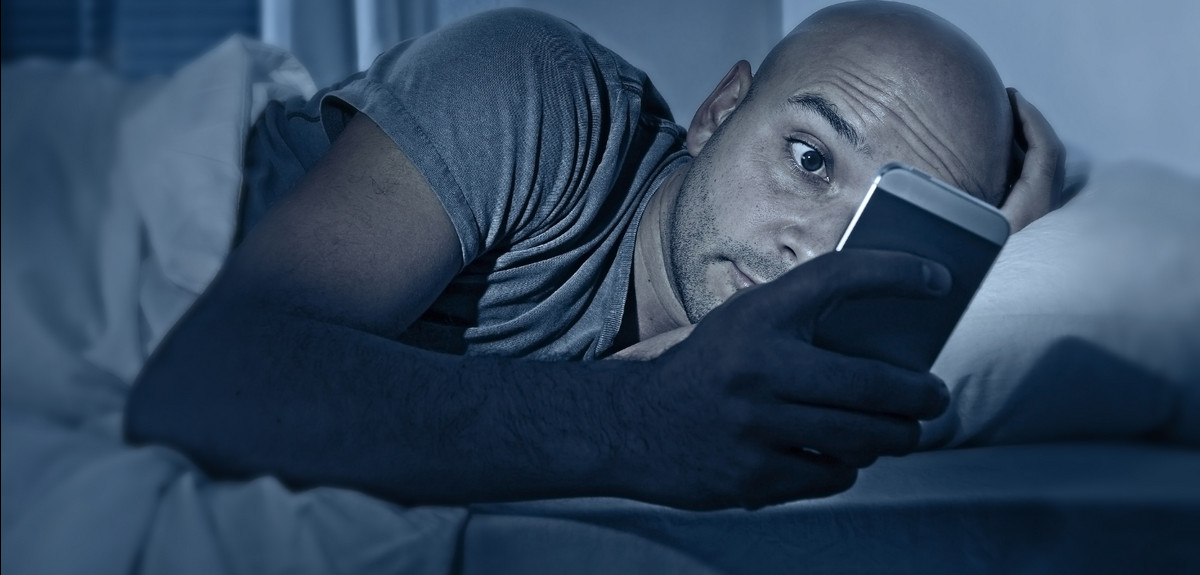 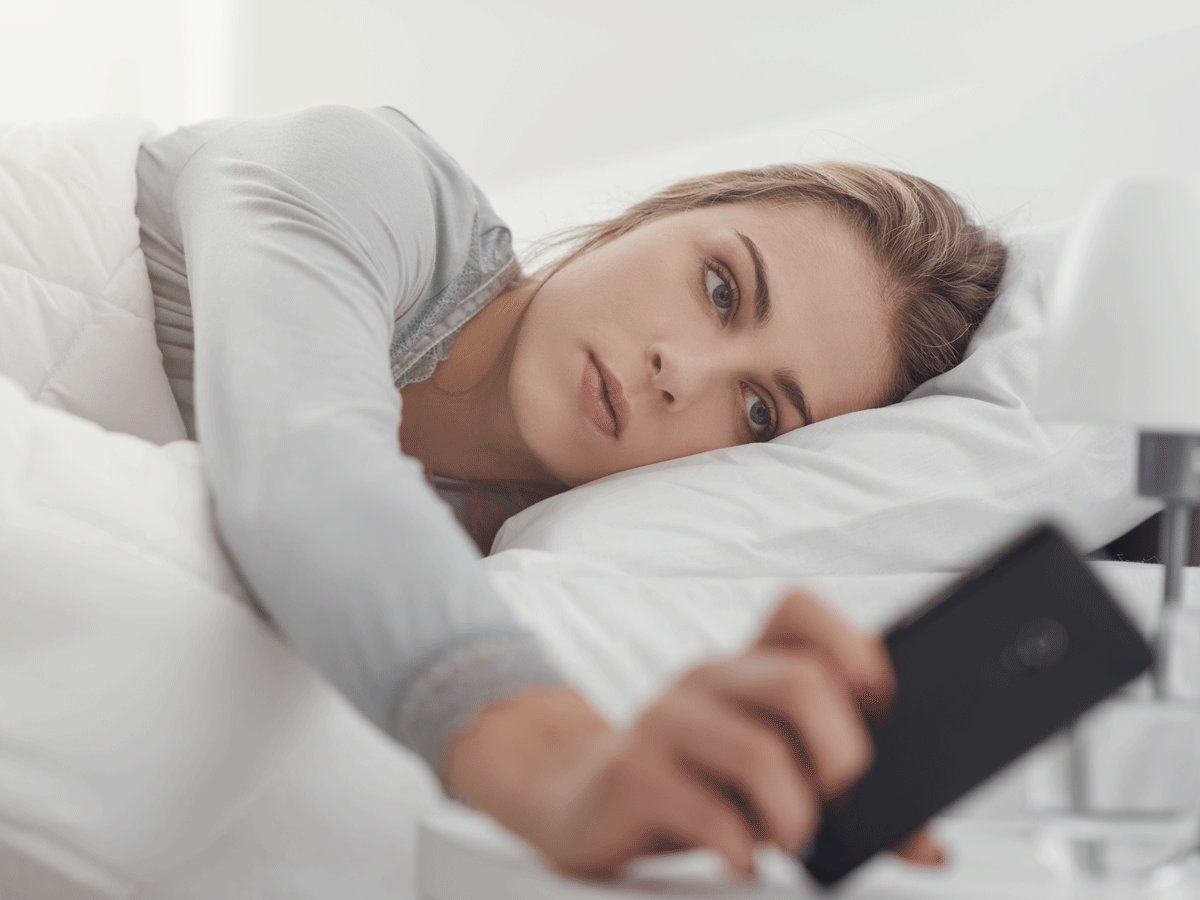 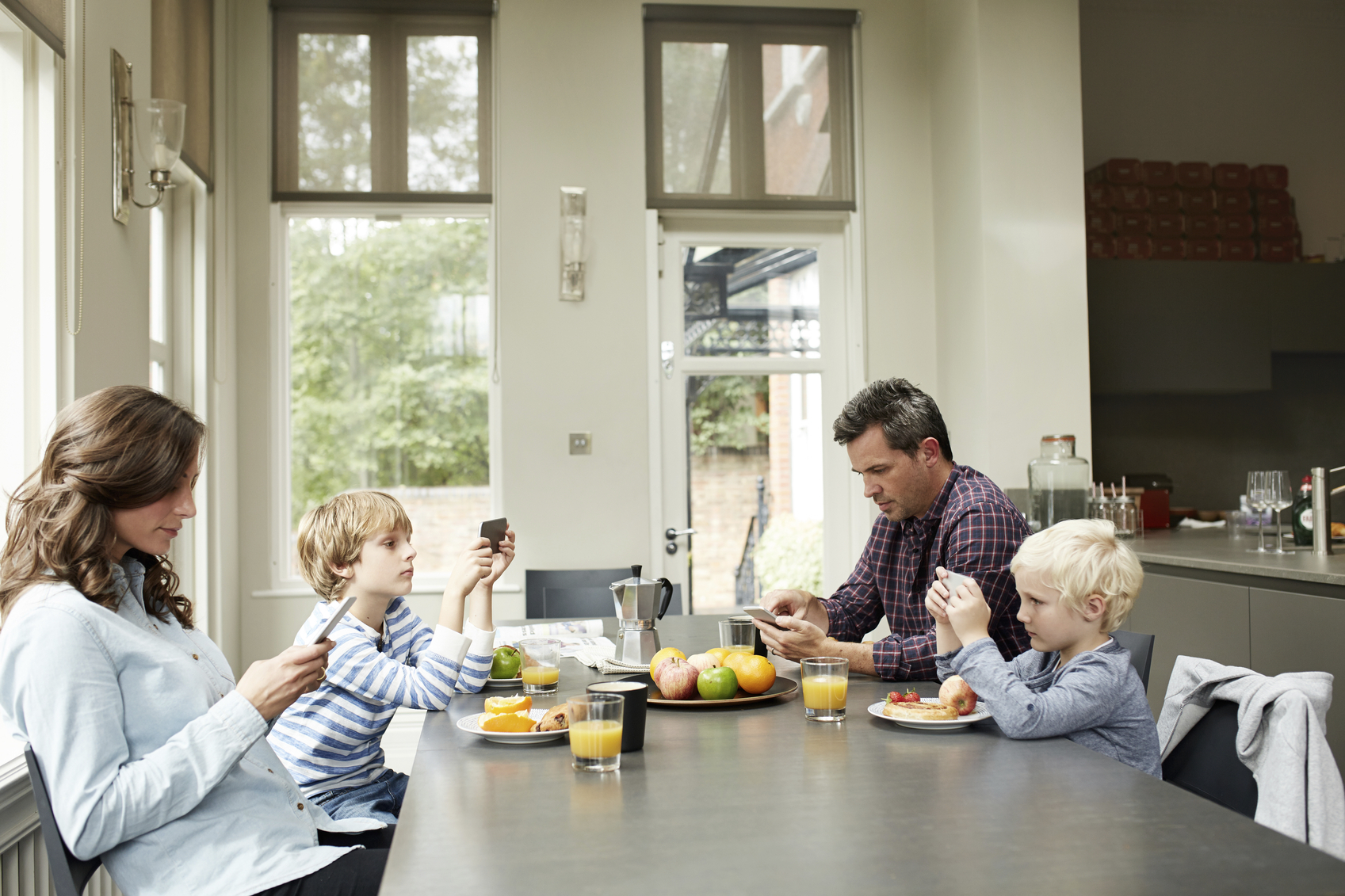 mindlessness?
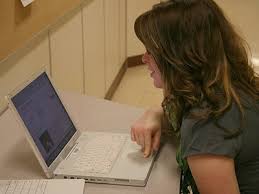 Faith & Our Digital World
Embry Hills church
November 11-12, 2023
Eden vs. Babel
Two Visions of Technology
Genesis 1-11
Two Visions of Technology
Garden of Eden 
(Genesis 1-2)
Man was made to rule (cultivate, protect), filling the earth with God’s glory. 
We are made in God’s image, with intellect & ingenuity.
God intended for man to build, create, invent to fulfill  his God-given purpose.
Two Visions of Technology
City of Babel 
(Genesis 11)
Garden of Eden 
(Genesis 1-2)
Man was made to rule (cultivate, protect), filling the earth with God’s glory. 
We are made in God’s image, with intellect & ingenuity.
God intended for man to build, create, invent to fulfill  his God-given purpose.
Man is intelligent & capable, human potential is unlimited. If we can, we should (& will).
We are better off seeking our own purposes (w/o God).
We can overcome our limitations and make our world what we want it to be.
My Vision of Tech/Devices
Have I bought into Babylon’s view?
Can I redeem my view in Christ?
Can I use my device in submission to God?
Can I use tech & media to produce good fruit in  myself and others?
Does my use of tech give glory to God?
Am I operating under the “If I can…I will” mentality?
Is personal pleasure / fulfillment the end goal of my technology use? 
Does technology / media leave me empty & isolated?
Faith & Our Digital World
Be self-critical
Start a conversation
Seek wisdom & fruitfulness